Technical Board Meeting, 15/3/2017
1
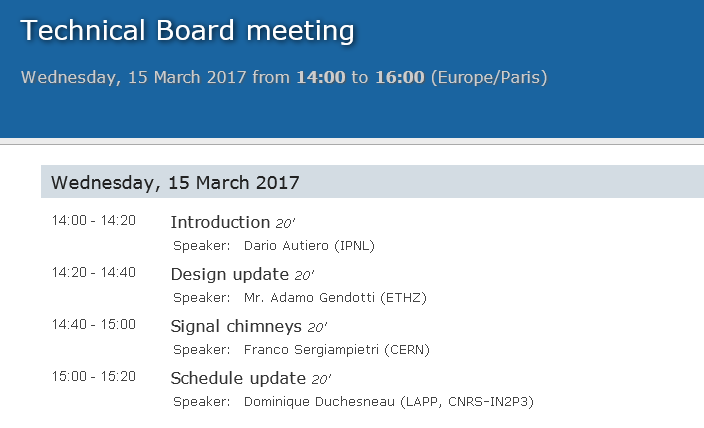 2
Update by Adamo on general design aspects

Update by Franco  on Signal FT quotation (discussed at past meeting)

Schedule update by Dominique (related to SPSC report) taking into account the availability of infrastructure, final design of detector elements and procurement process
3
Schedule confirmed, draft repartition in next pages
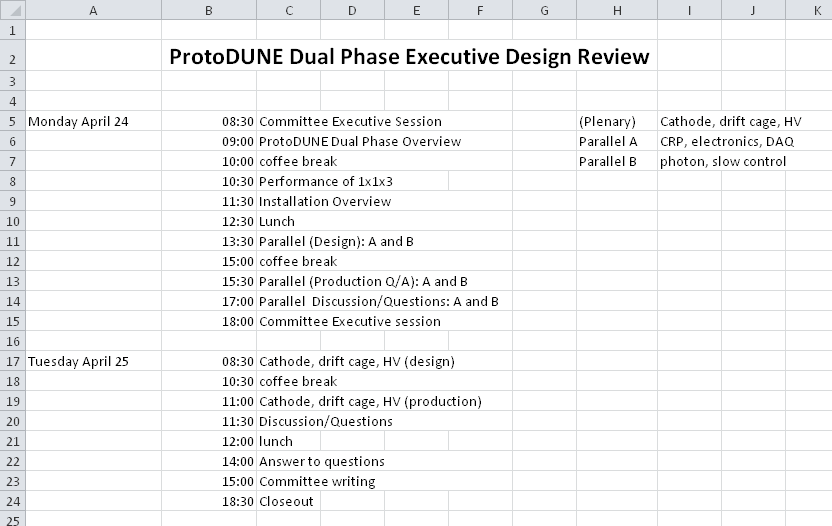 4
Parallel session CRP electronics and DAQ (Design)  13:30-15:00 1h30

LEM 15’ 
CRP 35’ (may be split in sub-items Frames, motorization, grid…)
Charge readout FE electronics 15’
Digital FE, DAQ and Online processing 25’


Parallel session CRP electronics and DAQ (Production and QA)  15:30-17:00 1h30 1h30

LEM 30’
CRP 40’ (may be split in sub-items)
Charge readout and DAQ 20’
5
Parallel session Photon and Slow control (Design)  13:30-15:00 1h30

PMTs 30’
LRO electronics 20’ 
Slow control 30’


Parallel session Photon and Slow control (Production and QA)  15:30-17:00 1h30 

PMTs 30’
LRO electronics 20’ 
Slow control 30’
6
Plenary session Drift cage, cathode HV 8:30-10:30 2h

Chimneys 20’
Drift Cage 30’
DC Electrical elements 20’
Cathode 20’ 
HV 30’


Plenary session Drift cage, cathode HV 11:00-11:30 1:30h

Chimneys 10’
Drift Cage 20’
DC Electrical elements 10’
Cathode 20’ 
HV 20’
7